Plan för slyröjning, Skäret by2024-25
Anders Ek, 2024-03-08
Planen antagen av styrelsen för Skärets intresseförening, mars 2025
Områden med sly-röjningsåtgärder 2024 - 25
G
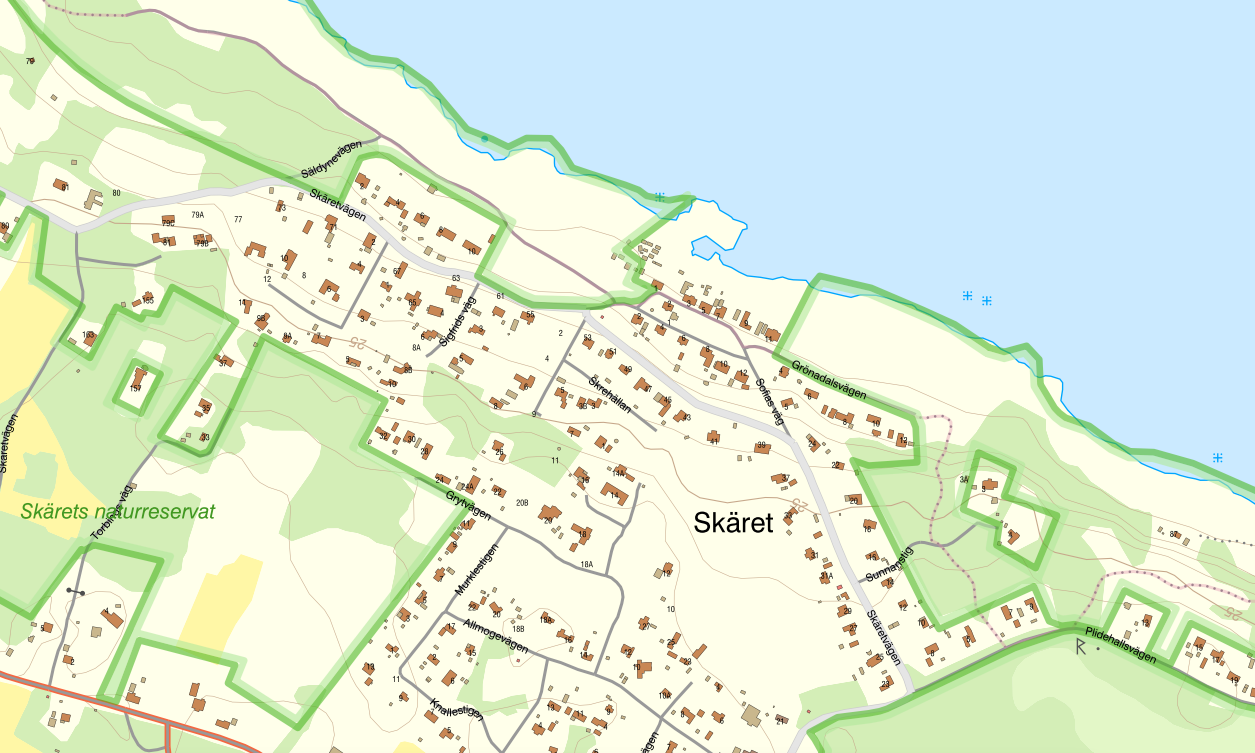 Utefter vandringsled österut, upp mot vändplan, slutet Pliedehallsv
Strandäng + triangel
Hyllan
Väster hamnen + uppföljn Parkslide-bestånd **
Åkern, Grytvägen *
Skogen, Grytvägen *
Utmed Säldynevägen
Mellan Säldynev och Skäretv
Utmed Skäretvägen nära Flickorna
Utmed Pliedehalssvägen
Slänt mellan vandringsled och havet (eventuellt)

* Övergår successivt till fårbete, dvs successivt allt mindre
** Uppföljn Parkslide-bestånd. Länsstyrelsen överväger kemisk behandling??
H
D**
B
C
F*
E*
K
A1
A2
I
J
Åtgärder och ansvar per område
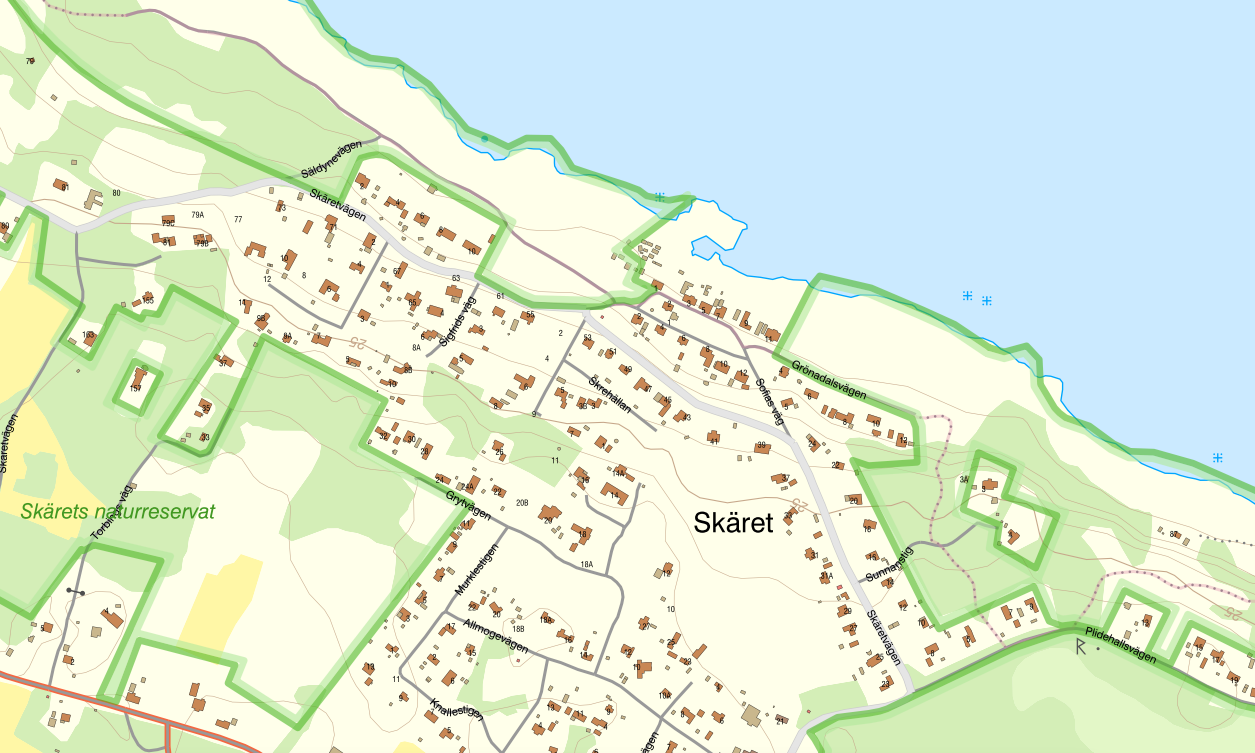 G
Område					Utförare (preliminärt)			Kommentar
Utefter vandringsled österut, upp mot vändplan, slutet Pliedehallsv	AE + stugägare				 Åtagande Länsstyrelsen* utmed leden
Strandäng + triangel				AE + stugägare nedanför resp stuga 				
Hyllan					AE
Väster hamnen				Entreprenör 
Åkern, Grytvägen				AE –  begränsat under 2023-24		 	Får släpps på sommaren 2023
Skogen, Grytvägen				AE – begränsat under 2023-24			Får släpps på sommaren 2023
Utmed Säldynevägen				AE				
Mellan Säldynev och Skäretv				AE + Stugägare
Utmed Skäretvägen nära Flickorna			Stugägare
Utmed Pliedehalssvägen				Stugägare
Slänt mellan vandringsled och havet			Stugägare				Varsam röjning i slänten – ingen eldning

* När Länsstyrelsen går in med röj-lag förväntas vi därefter hålla öppet cirka 5 år

Förutom ovanstående definierade områden röjs en hel del spritt på mindre plättar. Huvudsakligen av stugägare.
H
D**
B
C
F*
E*
K
A1
A2
I
J
Tidsåtgång som ligger på Intresseföreningen (siffror för 2023-24)
Område					Utförare				Tidsåtgång Intressefören 2023-24
Utefter vandringsled österut, upp mot vändplan, slutet Pliedehallsv	AE + stugägare				15 
Strandäng + triangel				AE + stugägare nedanför resp stuga		8 
Hyllan					AE				3
Väster hamnen				Entreprenör		
Åkern, Grytvägen				AE 			
Skogen, Grytvägen				AE 				25
Utmed Säldynevägen				AE				4
Mellan Säldynev och Skäretv				AE + Stugägare				4
Utmed Skäretvägen nära Flickorna			Stugägare
Utmed Pliedehalssvägen				Stugägare
Slänt mnellan vandringsled och havet			Stugägare

Total insats för föreningen 50-55 timmar, utfört av AE 
Ca 25 tim/år ingår i ett ”oavlönat” ansvar som ”slyröjnings-ansvarig” från föreningens sida, samt att insatser därutöver ersätts med 250 SEK/timme. Bränsle och  service av redskap betalas också av föreningen. Tak för kostnader sätts till 30 tim/år x 250 = 7500 SEK + bränsle och service. 

Intäkter kopplade till ovanstående kostnad:
50% av totalbelopp faktureras Höganäs kommun som ”Grön Turism”
5000 SEK bidrag från Länsstyrelsen (går eventuellt att höja om vi skulle kräva detta)

Utöver de markerade områden röjs dessutom diverse stigar i 
och nära Skäret by.

Planen uppdateras årligen, ansvar AE.
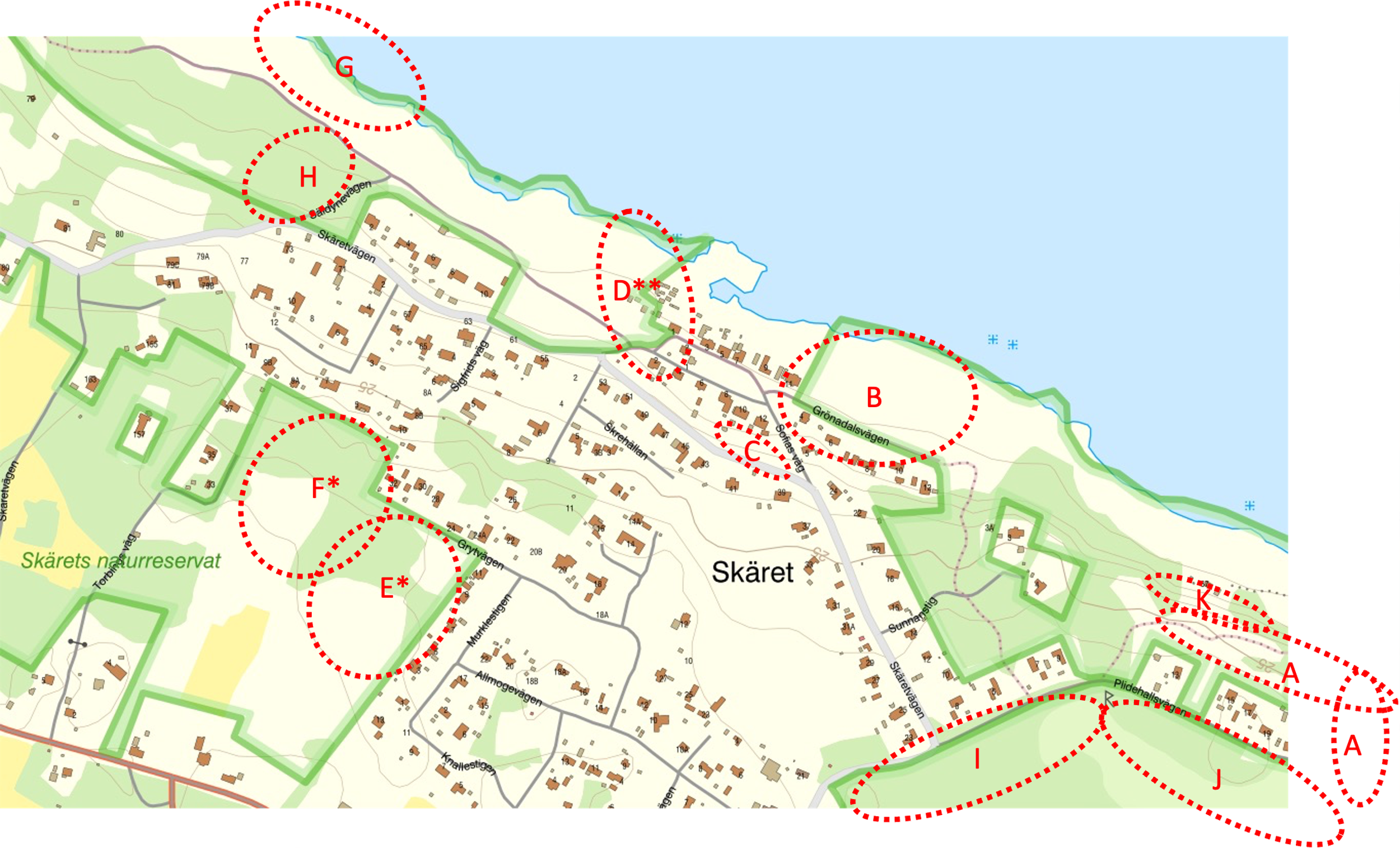